CSC3160: Design and Analysis of Algorithms
Week 1: Introduction
Instructor: 	Shengyu Zhang
First week
Part I: About the course

Part II: About algorithms
What are algorithms?
Why are they important to study?

Part III: About complexity
What is the complexity of an algorithm / a problem
Growth of functions
Part I: About the course
Tutorials
Tutorials: Let’s set the time now.
Tuesday: 5:30pm-6:15pm

Webpage: http://www.cse.cuhk.edu.hk/~syzhang/course/Alg15 
Information (time and venue, TA, textbook, etc.)
Lecture slides
Tutorials 
Homework
Announcements
About the flavor of the course
It’s more of a math flavor than a programming one.

You will need to write pseudo-code, but never C/Java/…

You will design and analyze, think and prove (rather than code)
Prerequisites
Officially: 
CSC2110  	DISCRETE MATHEMATICS
CSC2100/ESTR2102  	DATA STRUCTURES
Effectively: Basic mathematical maturity
functions, polynomial, exponential;
proof by induction; 
basic data structure operations (stack, queue, …);
basic math manipulations…
Note: As long as you’d like to learn it.
Homework, Exam
Homework assignments (20%).
About 4 assignments.

Mid-term exam (30%).

Final (50%).
Homework Policy
Discussions and googling on web are allowed in general 

But you have to write down the solution yourself 

And you fully understand what you write.
Zero tolerance for cheating/plagiarism
Worse than a 0 score for this course; you may be out of dept/school/university.
“The Chinese University of Hong Kong places very high importance on honesty in academic work submitted by students, and adopts a policy of zero tolerance on cheating and plagiarism. Any related offence will lead to disciplinary action including termination of studies at the University.”
			---- Honesty in Academic Work
	  (http://www.cuhk.edu.hk/policy/academichonesty)
textbook
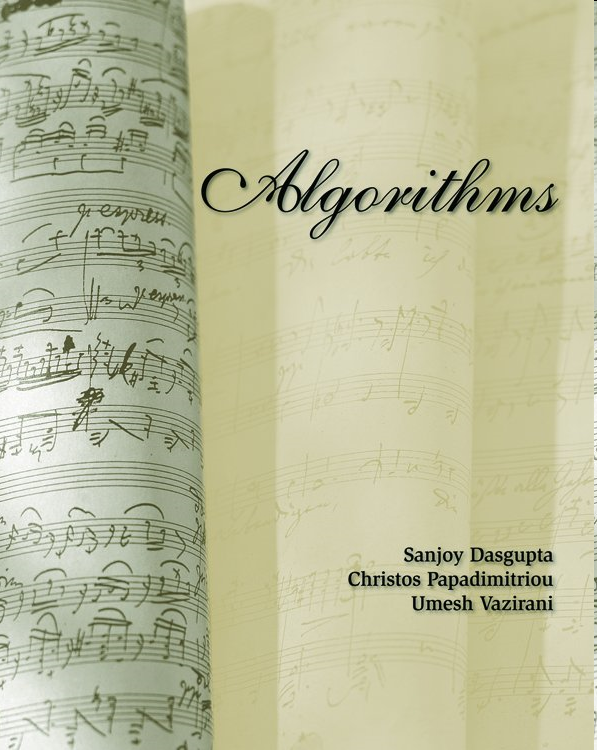 AlgorithmsS. Dasgupta, C.H. Papadimitriou, U.V. Vazirani, McGraw-Hill Higher Education, 2007. 
Draft available at http://www.cs.berkeley.edu/~vazirani/algorithms.html
Two good references
The following two books are very good references, containing many materials that we don’t have time to cover.
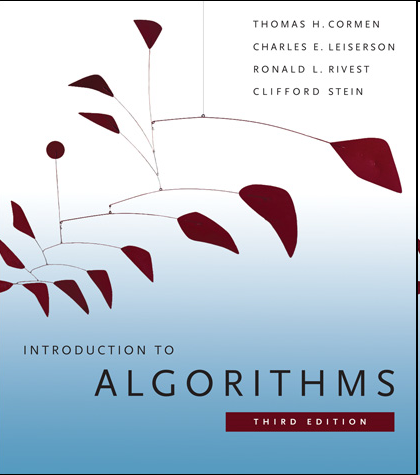 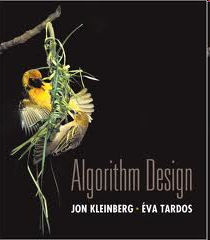 Introduction to Algorithms, 3rd ed, T. H. Cormen, C. E. Leiserson, R. L. Rivest, C. Stein, MIT Press, 2009.
Algorithm Design, J. Kleinberg and E. Tardos, Addison Wesley, 2005.
Expectations
Student/Faculty Expectations on Teaching and Learning: http://www.erg.cuhk.edu.hk/erg-intra/content.php?s=&sub_id=5&content_id=34

Also on the course webpage
Suggestions/expectations/requirements
Before class: no need to prepare!
In class: 
Try to come on time.
Try your best to get more involved in the class. 
Please don’t chitchat.
It affects you, me, and other students.
After class: treat homework seriously
The exams will be related to homework.
Awards for interactions
Interactions in class are highly welcome.
Don’t be shy or modest
Don’t be afraid of asking “stupid” questions
There’re no stupid questions; there’re only stupid answers.
Don’t be afraid of making mistakes
If you have to make some mistake, the earlier the better.
I’ll give points for answering questions in class. 
Points directly go to your final grade.
About comments
Comments are welcome.
Email: syzhang@cse.cuhk.edu.hk
But please be responsible and considerate. 
Pace: Please understand that I cannot proceed with the majority still confused. 
Any questions about the course?
My questions:
What are your goals?
What do you like to learn from this course?
What excite you the most in general?
Part II: About algorithms
Roadmap of Part II.
What is computation.

What is an algorithm.

Algorithmic issues are everywhere.
Computation
Input
Output
Example: Integer multiplication.
Say, at most 4 digits.
Calculate 1234 * 5678 = ?
						7006652
Set of all pairs of 
two 4-digit integers
We have a set of integer pairs --- input set
Each pair: (input) instance
What do we require for computation?
(1234, 5678)
(4582, 3573)
(0836, 7945)
(9458, 8249)
... …
(1234, 5678)
7006652
Input Instance
Input set
Yes, you can … sometimes.
Who can multiply two numbers?
I can!
6
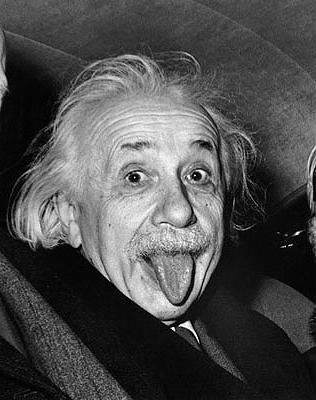 2*3 = ?
12
3*4 = ?
235*652 = ?
206553
We want the computation to be correct for all (4-digit) integer pairs.
Computation
(1234, 5678)
(4582, 3573)
(0836, 7945)
(9458, 8249)
... …
(1234, 5678)
7006652
So the computation in this case is:
	a box s.t. for each pair of integers fed in as input, the box can give the output correctly.
Ok, we’ve known what we want, …what’s the next question?
Always this question in our lives…
On many occasions we know the goal clearly
I want to get an A.
I want to be a billionaire.
I want to be cool.
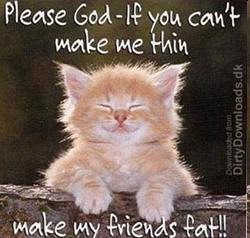 The question is how to achieve it.
What do we want for the implementation of the computation box?
It’s good to have a step-by-step instructions… 
	… with each step being some elementary one that can is easy to implement.
Algorithm!
The faster we can finish all the steps, the better.
Complexity!
A good example: driving directions
Suppose we want to drive from CUHK to Central. How to route? 
Let’s ask Google.
What’s good here:
Step by step.
Each step is either turn left/right, or go straight for … meters.
An estimated time is also given.
Algorithmic issues are everywhere…
Example 1: driving directions.
Example 2: Google ranking
Input: a query string
Output: an ordered list of related webpages

Algorithmic question: how do they rank the resulting pages?
Example 3: Minimum connection
4
1
4
3
2
2
4
5
2
3
3
2
Example 4: Vertex traversal
v
Btw, what if we change the question to “visit each edge exactly once”?
Example 5: Existence of irrational numbers
Who remember a proof?
Proof 1: Compare the “sizes” of Q and R.
Q: countable, thus has “length” 0. 
R: even [0,1] has “length” 1.
This proof is good since it actually proves a much stronger fact: 
Irrational numbers not only exist, but are almost everywhere.
This proof is not good since you still don’t know any particular irrational number (though you know a random number is irrational with probability 1 !).
We say such a proof non-constructive.
BTW: This is a recurring theme in TCS: On one hand, a random object has some property with high prob.; on the other hand, finding even one explicit object with that property is terribly hard.
Existence of irrational numbers
Summary of Part II.
An algorithm is a computational procedure that has step-by-step instructions.
as opposed to supernatural insight (顿悟) in eastern philosophy
as opposed to many existence proofs in math
A final remark on algorithm vs. insight
[Note] I’m not saying that supernatural insight is not important.

Actually though good algorithms are fast procedures that we can follow, …
finding/designing those good algorithms is nothing easy! 
It’s more like an art than science.
Good news
There are still some strategies helpful in general!

This course: give you some approaches and ideas
that have successfully be used in past, and will be useful for your future research or non-research work
Questions about algorithms?
Part III: About complexity
More on complexity
Why time matters? 
Time is money!
Being late means 0 value
Weather forecast.
Homework.
Running time: the number of elementary steps
Assuming that each step only costs a small (or fixed) amount of time.
What do we require for computation?
6
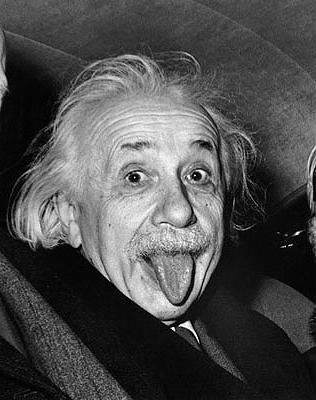 2*3 = ?
12
3*4 = ?
235*652 = ?
Give me 5 years and I’ll tell you.
In many cases, we’d like an algorithm fast on all input instances.
complexity
The worst-case time complexity of an algorithm A is the running time of A on the worst-case input instance.
C(A) = max instance x (running time of A on x)

The worst-case time complexity of a computational problem P is the worst-case complexity of the best algorithm A that can solve the problem.
i.e. the best algorithm that can give answers on all instances.
C(P) = min A max x (running time of A on x)
Hardness of problems can vary a lot
Multiplication: 
1234 * 5678 = ?
7006652
2749274929483758 * 4827593028759302 = ? 
Can you finish it in 10 minutes?
Do you think you can handle multiplication easily?
Complexity of integer multiplication
[Speaker Notes: Divide and Conquer: [Karatsuba and Ofman, 1962] O(nlog_2 3) ≈ O(n1.59)
FFT based: [Strassen-Schonhage, 1971] O( n∙log(n)∙loglog(n) )
Current record: [Furer, 2007] n∙log(n)∙2O(log*(n))]
Multiplication is not very hard even by hand, isn’t it?
Now let’s consider the inverse problem
Factoring: 35 = ? * ?
How about 437? I’ll give you 1 minute.
8633? I’ll give you 5 minutes.
It’s getting harder and harder, 
Much harder even with one more digit added!
If you’re still confident of your factoring ability: 
	135066410865995223349603216278805969938881475605667027524485143851526510604859533833940287150571909441798207282164471551373680419703964191743046496589274256239341020864383202110372958725762358509643110564073501508187510676594629205563685529475213500852879416377328533906109750544334999811150056977236890927563 
This I can give you 5 days.
If you tell me the answer, I’ll pay tuition for your rest undergrad career.
[Speaker Notes: For more information of RSA Factoring Challenge, you can see here:  http://en.wikipedia.org/wiki/RSA_Factoring_Challenge]
Why I’m so confident?
Are we dumb or what?
[Speaker Notes: For more introduction of RSA, see http://en.wikipedia.org/wiki/RSA]
RSA [Rivest, Shamir, Adleman]: 
widely-used today, 
broken if one can factor quickly!


One-line message: Quantum computers can factor quickly!
Another possibility
Maybe it’s not really because our stupidity
Maybe no one can ever design a fast algorithm on the currently used computers for factoring!
In other words, maybe the factoring problem is actually just very hard in nature!
i.e. the complexity of Factoring is huge
Recall: C(P) = min A max x (running time of A on x)
Many people buy this! Or even
	min A average x (running time of A on x)     is huge
What do we learn?
Hardness of computational problems can vary a lot! 
i.e. the hardness can increase a little or a lot with the input size.
Multiplication: primary school pupils can do it.
Factoring: the smartest people in all history cannot
As a result,
Implication 1: We care about the speed of the increase, especially when the size is very large. 

Many interesting instances in both theory and practice are of huge (and growing!) sizes.
Implication 2: We care about the big picture first.
Is the problem as easy as multiplication, or as hard as factoring?
That been said…
We never want to understate the importance of the role of the constant in practice.
Actually this constant surely matters a lot.
But that’s often a different category of jobs. As always, there is a division of labor: 
First, theoreticians look at problems at a coarse scale, pinning down a rough position in the spectrum
Then, engineers elaborate on more (ad hoc) details, to finally get an algorithm as fast as possible.
The big O, Ω, and Θ notations.
11n
10n+5
(Draw not to scale…)
Example: n1/2 vs. cn
10n
9n
7n
n1/2
0.1n
No matter how small c is, as long as 
it’s some positive constant, then finally 
it’ll catch up n1/2.
Some examples
The other direction
Intuition
Spectrum of functions…
|←exp→|
tower
O(1) , …, log* n, … loglog n, … log n, log2 n, …
… n1/3 n1/2 n  n2  n3 …  … 2n 2n^2 … 22^n … 2^2^…^2
double exp
…
|← polynomial →|
Examples
Other complexity measures
We may have other complexity measures, such as space complexity. 
We need a larger piece of paper to multiply two larger numbers.
In this course, we’ll mainly focus on time complexity.
In summary
In the rest of this course:
We’ll encounter various problems rising in practice, and we want to analyze how hard they are.
Some are really hard.
How do we characterize those problems and know that they are hard?
Others seem hard, but not really!
Let’s see how to design good algorithms for them.
Questions?